ЧАСТНОЕ УЧРЕЖДЕНИЕ ВЫСШЕГО ОБРАЗОВАНИЯ
«МОСКОВСКИЙ СОЦИАЛЬНО-ЭКОНОМИЧЕСКИЙ ИНСТИТУТ»
 
Кафедра таможенного дела и ВЭД
ВЫПУСКНАЯ КВАЛИФИКАЦИОННАЯ РАБОТАна тему:«Исследование особенностей ввоза на таможенную территорию ЕАЭС лекарственных средств»
Москва, 2016
Актуальность темы исследования
2
3
Цель исследования
анализ теоретических и практических аспектов осуществления ввоза лекарственных средств на таможенную территорию ЕАЭС для разработки предложений по совершенствованию процедуры ввоза лекарственных средств
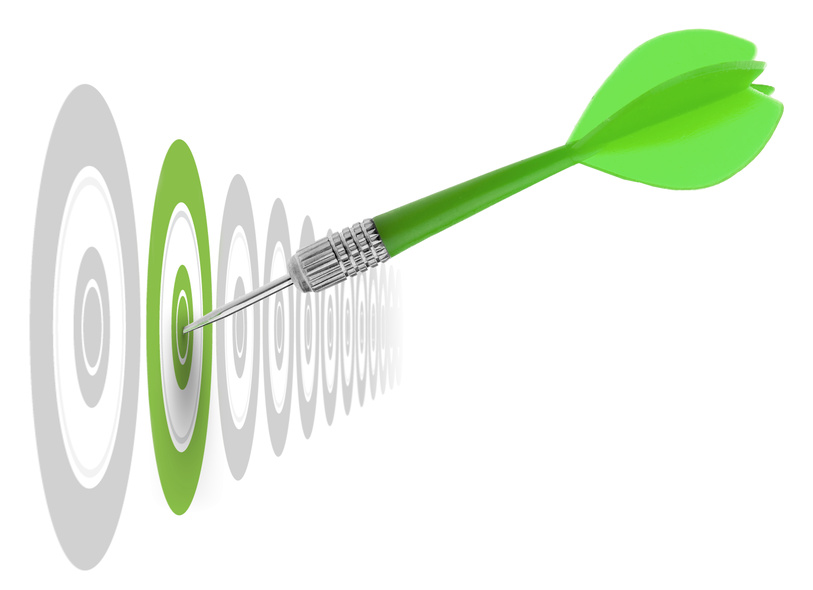 4
Задачи исследования
5
[Speaker Notes: Достижение поставленной цели требует решения следующих задач:
1) изучить порядок ввоза лекарственных средств на территорию ЕАЭС; 
2) изучить таможенный контроль при ввозе лекарственных средств на территорию ЕАЭС; 
3) рассмотреть реализацию на практике ввоза на таможенную территорию ЕАЭС лекарств;
4) выявить практические проблемы ввоза на таможенную территорию ЕАЭС лекарств;
5) разработать практические рекомендации по усовершенствованию ввоза лекарственных средств на территорию ЕАЭС.]
Структура работы
Введение
Глава 1 «Правовое регулирование и таможенный контроль ввоза лекарственных средств на территорию ЕАЭС»
Глава 2. «Порядок ввоза на таможенную территорию ЕАЭС лекарств»
Глава 3. «Совершенствование порядка ввоза на таможенную территорию ЕАЭС лекарственных средств »
Заключение
6
7
[Speaker Notes: В настоящее время потребности здравоохранения в лекарствах, технике и изделиях медицинского назначения удовлетворяются на 75% за счет импорта, который растёт с темпами 10-12 процентов. В 2015 году импорт лекарственных средств составил около 560 миллиардов рублей. Примерно такими же темпами растёт и экспорт продукции. В 2015 году экспорт лекарственных средств и медицинских изделий превысил 25 миллиарда рублей. Структура экспорта и импорта примерно одинаковы]
8
Ввоз лекарственных средств в некоммерческих целях
9
Под термин «запреты и ограничения» попадают 7 методов госрегулирования внешней торговли
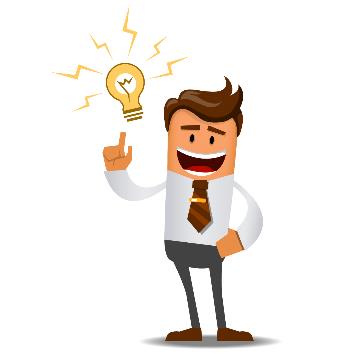 10
Противоречия в законодательстве РФ
11
Противоречия в законодательстве РФ
12
Вывод
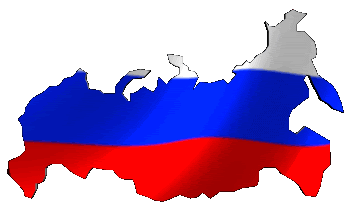 13
БЛАГОДАРЮ ЗА ВНМИАНИЕ
ГОТОВ ОТВЕТИТЬ НА ВАШИ ВОПРОСЫ